RETURNING OFFICIALS – SESSION 3
MENS OFFICIALS DEVELOPMENT  |  2023 SEASON
[Speaker Notes: RETURNING OFFICIALS
The purpose of this curriculum is to give the trainer “talking points” for virtual and/or in-person meetings
Each session is designed to be 45-60m.
Returning officials generally benefit more from discussion rather than rule-by-rule lessons
Use the material as you see fit and use your “style” to make it work for your officials]
WHAT WILL BE COVERED
Dead-Ball Officiating
Faceoffs
Communication
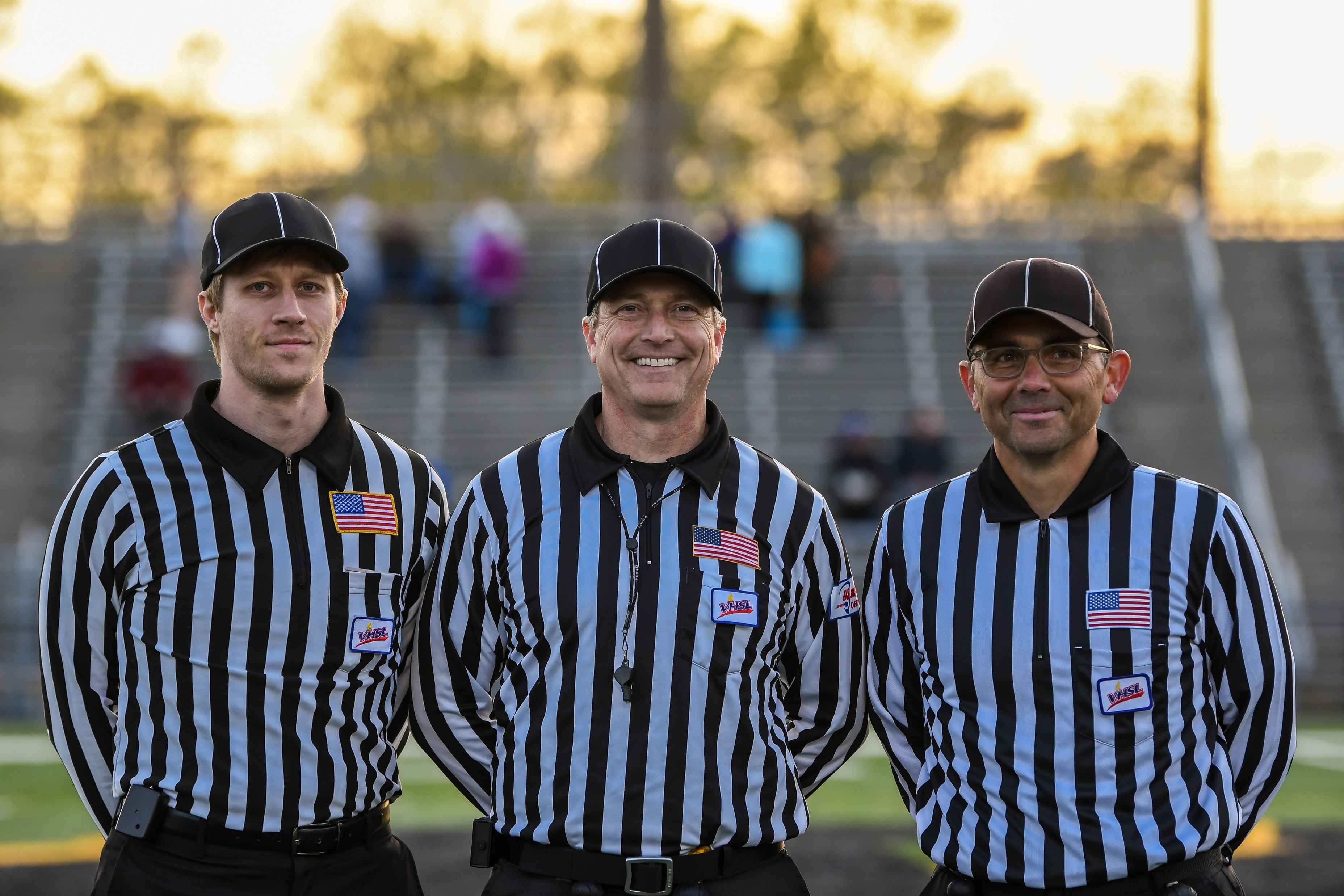 DEAD BALL OFFICIATING
When the ball is dead, we become alive.
PAY ATTENTION!
Far side official maintains wide view of entire field.
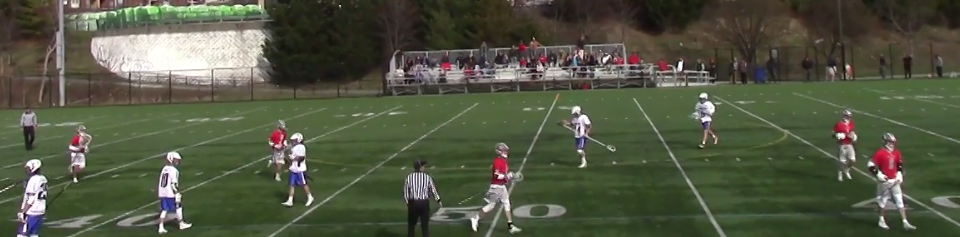 Closest official “shows stripes” with position near the midline.
AFTER GOALS
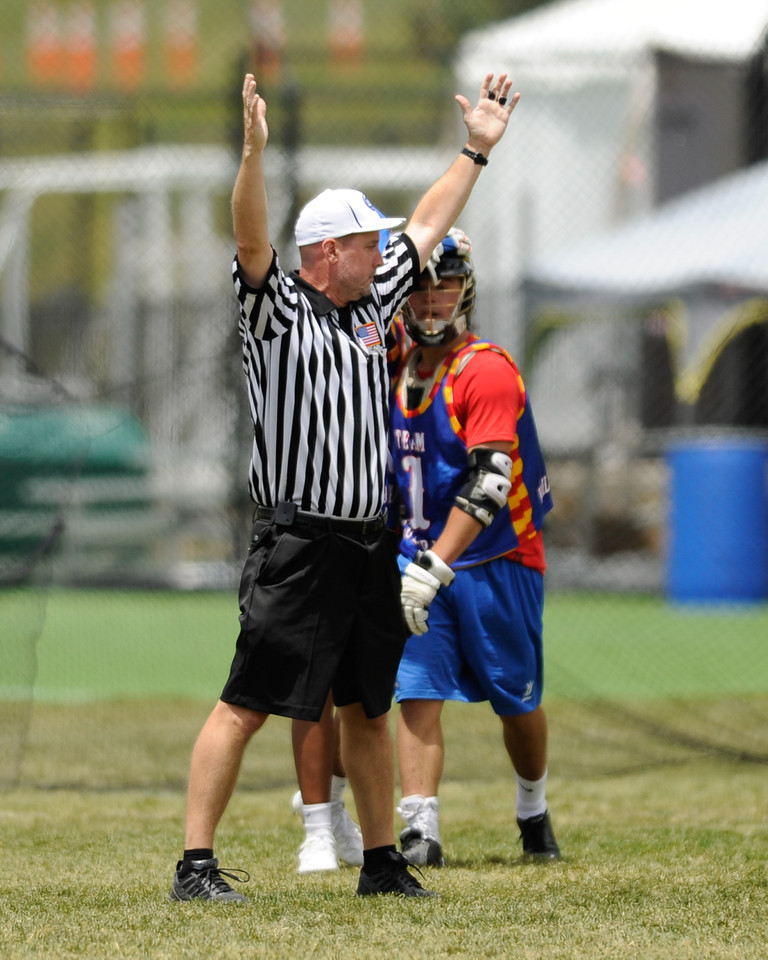 Eyes on the players.
Danger Zone!
One team is happy.
One team is not.
THE SCORECARD CAN ALWAYS WAIT
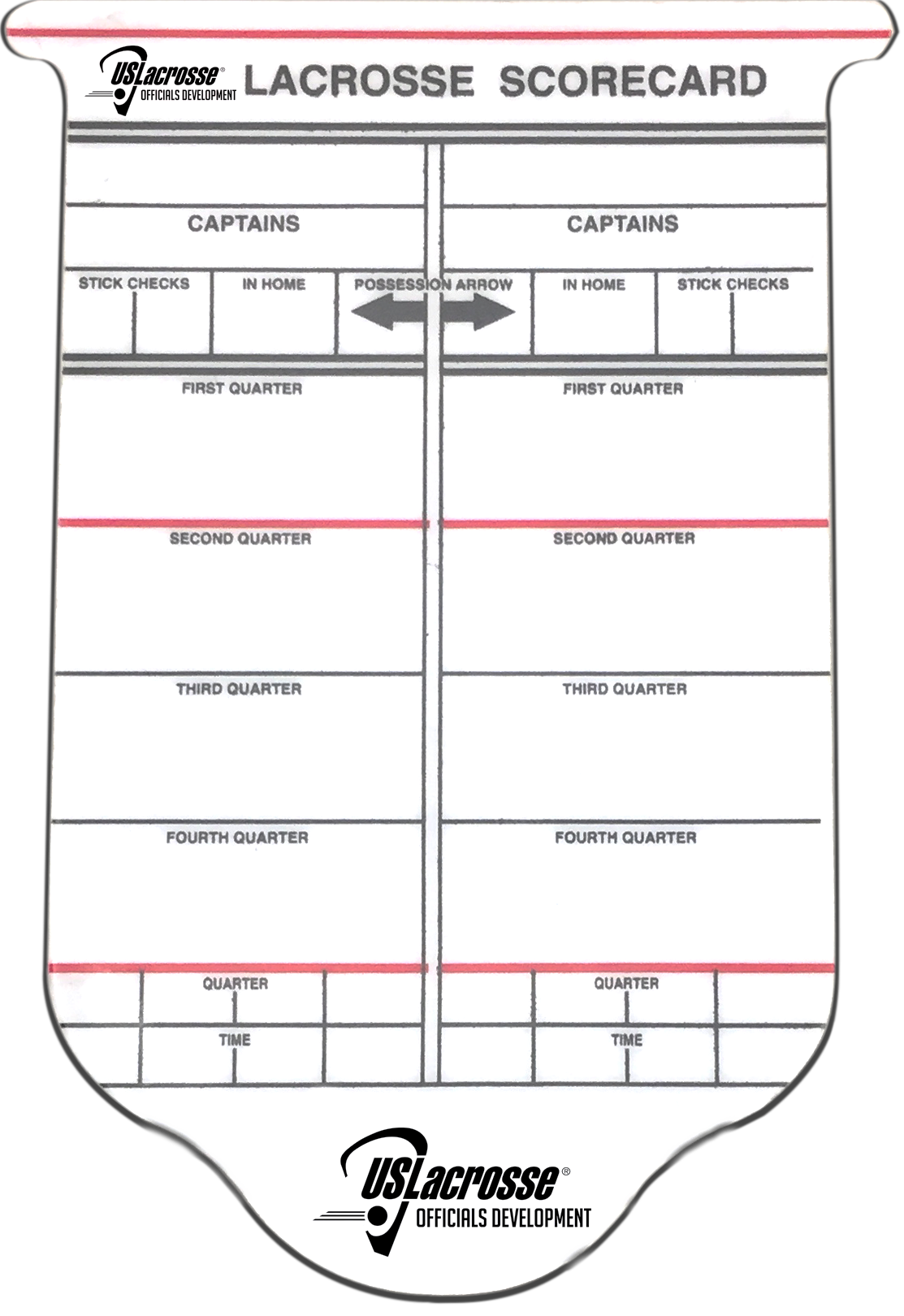 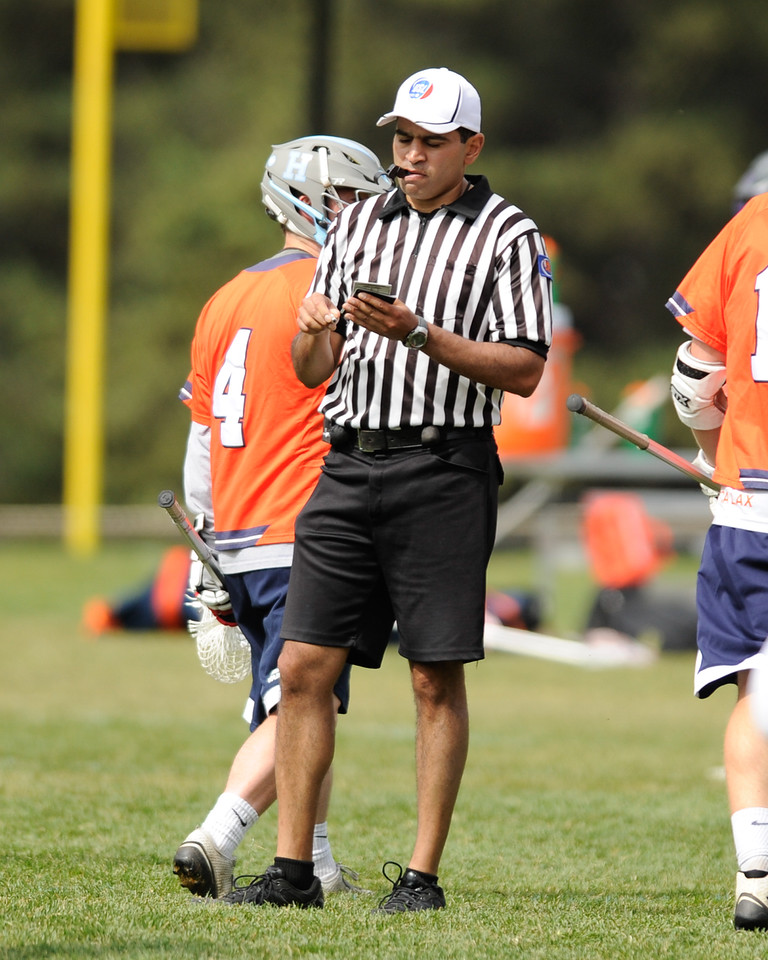 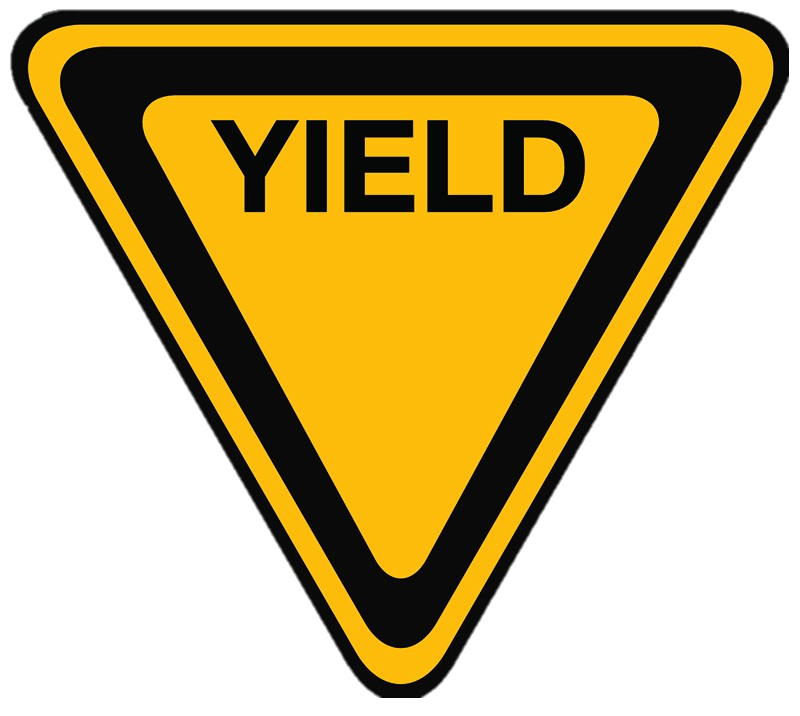 WHEN SPEAKING WITH COACHES
Face the field and keep your eyes on the players.
Effective responses:
Ok
I hear you
I’ll find out for you
It was close
USE DEAD BALL TIME TO CONVERSE
Anything on your radar?
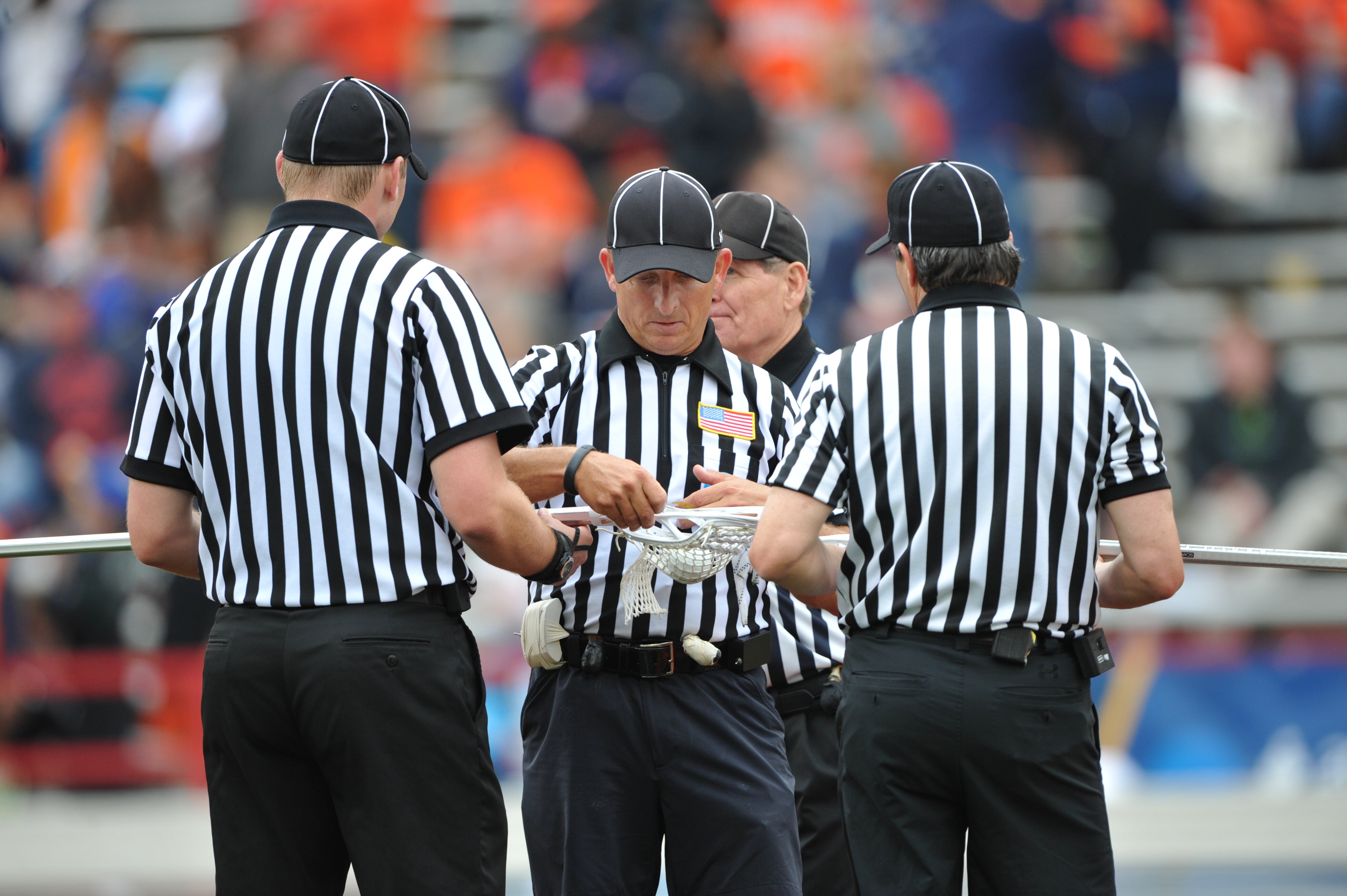 FACEOFFS
Top to Stop
PLACE THE BALL
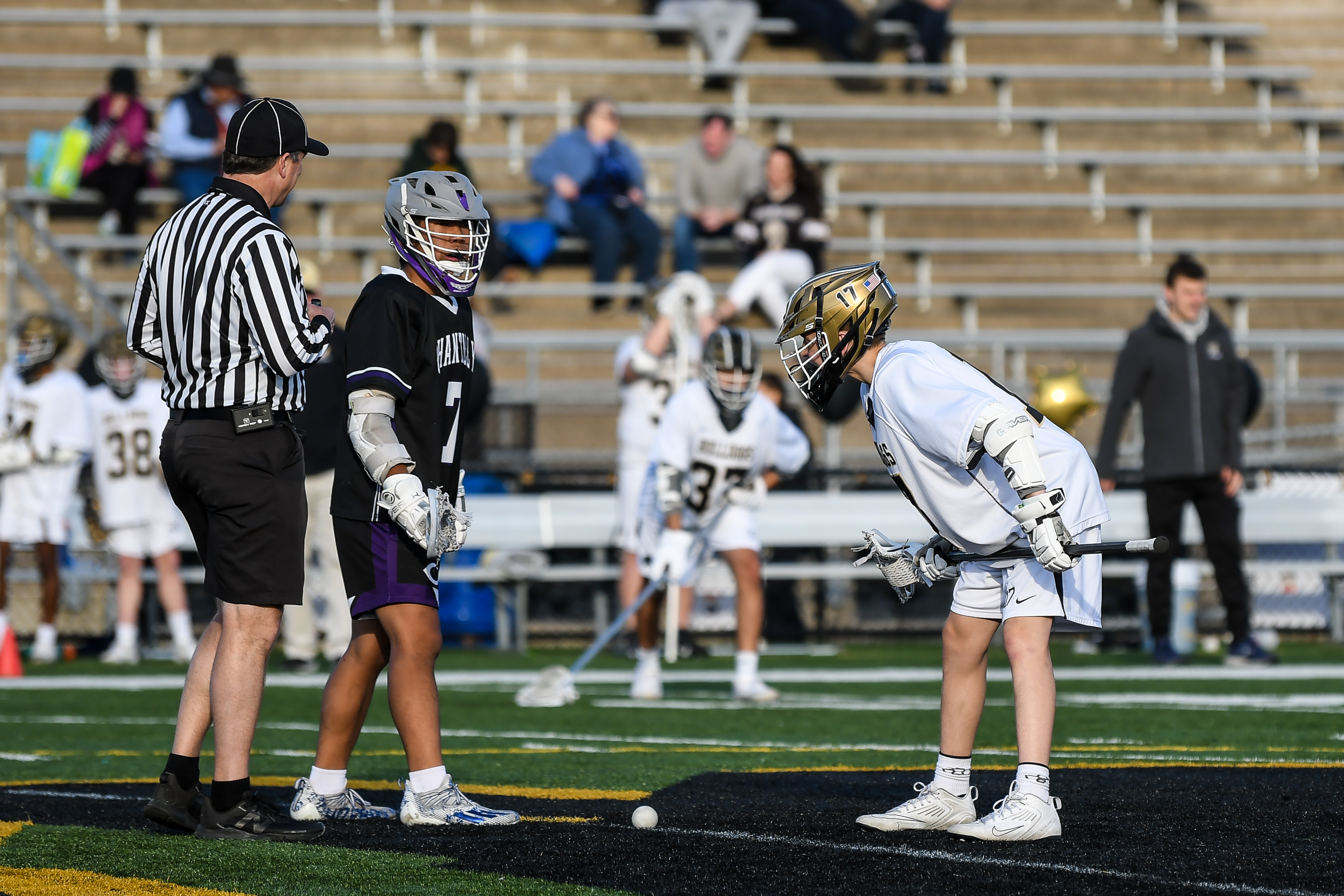 ONE OFFICIAL TALKS AT A TIME
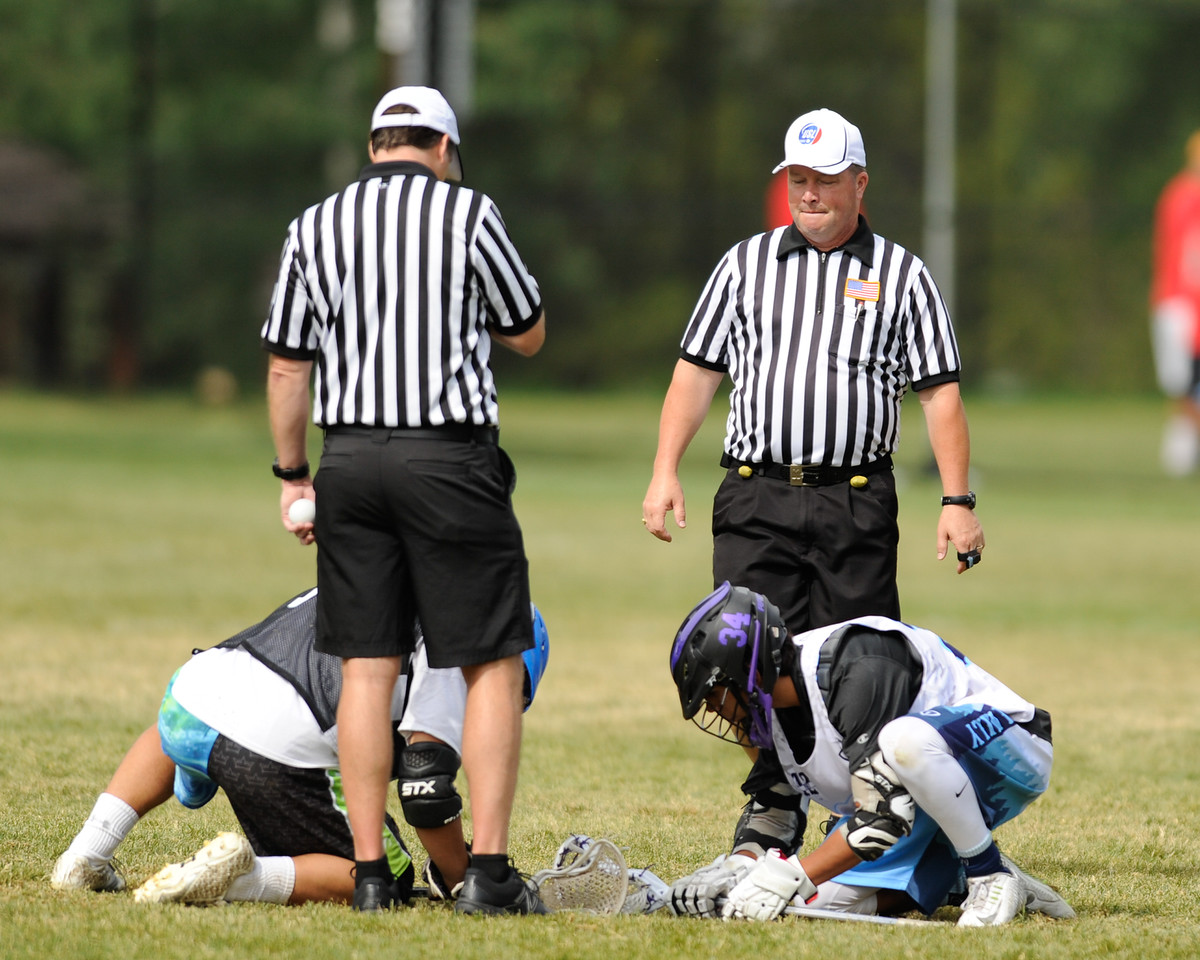 Hands off the plastic
Move left
Does he mean me?
DOWN
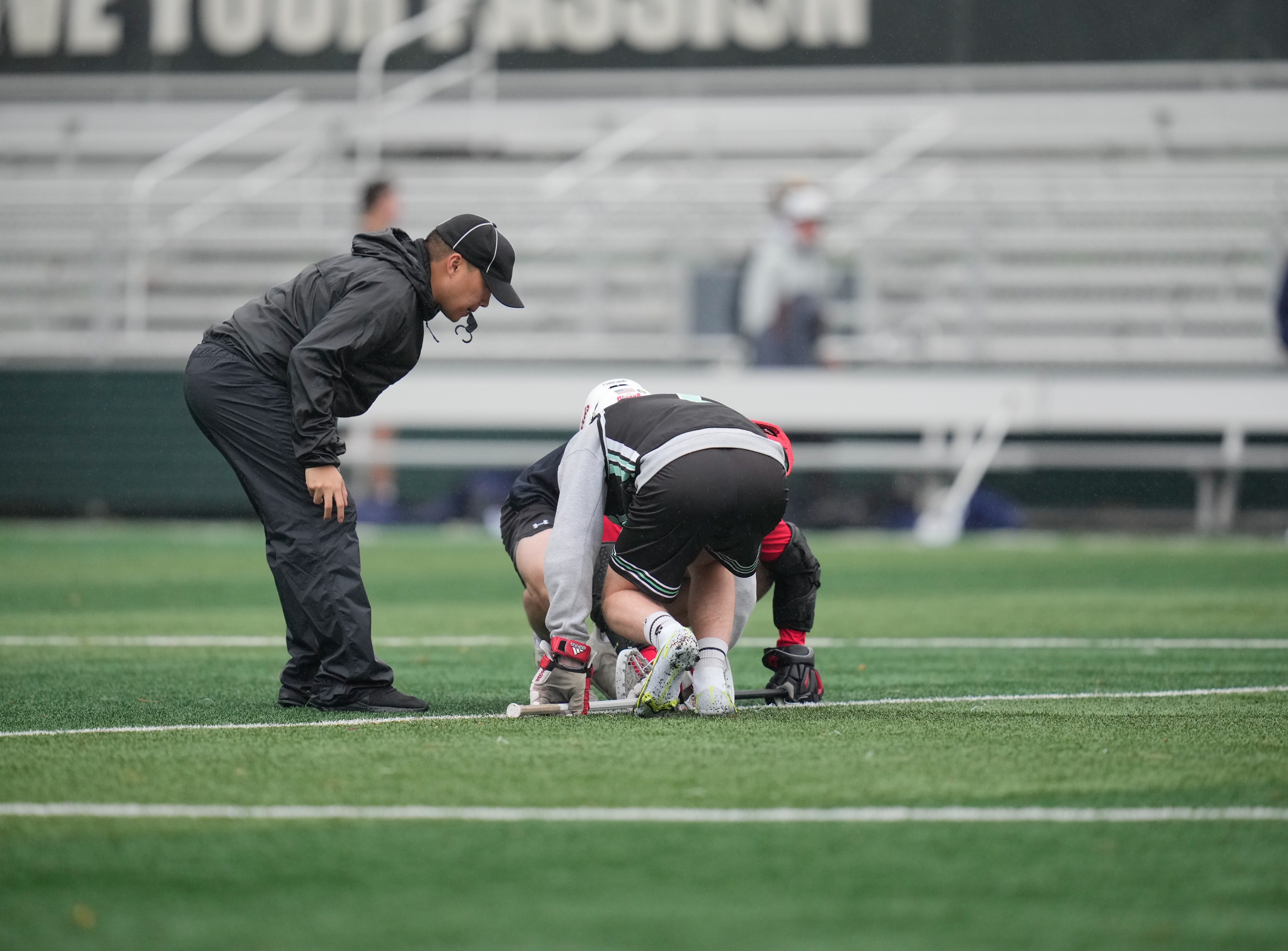 Move left.
TOP VIEW
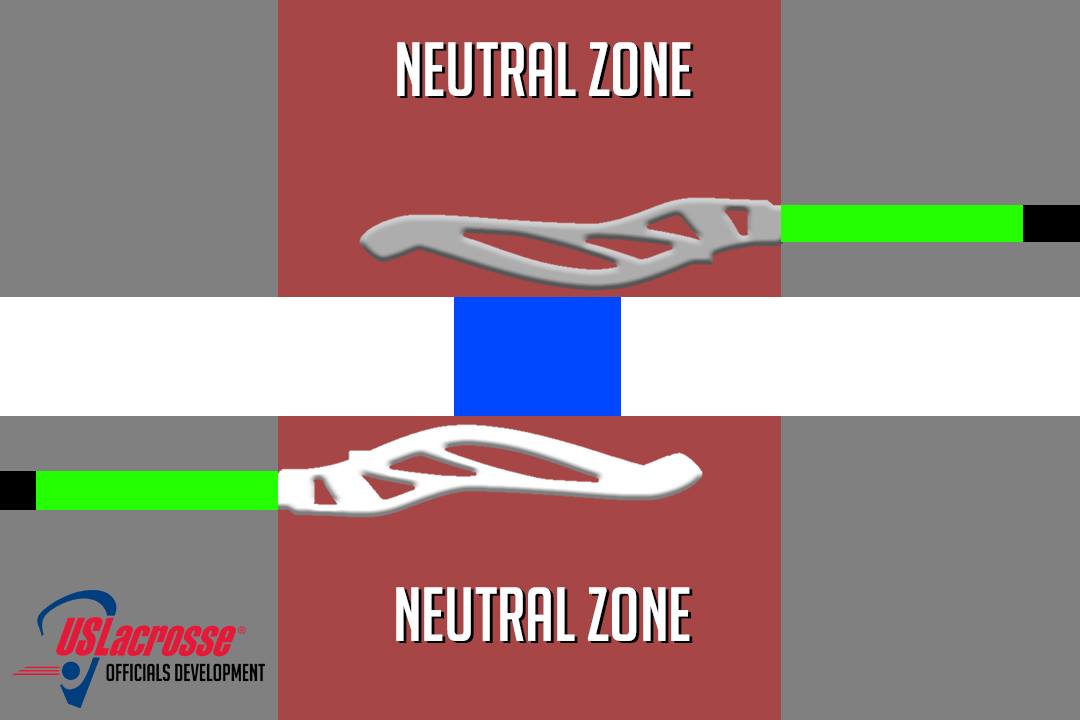 SIDE VIEW
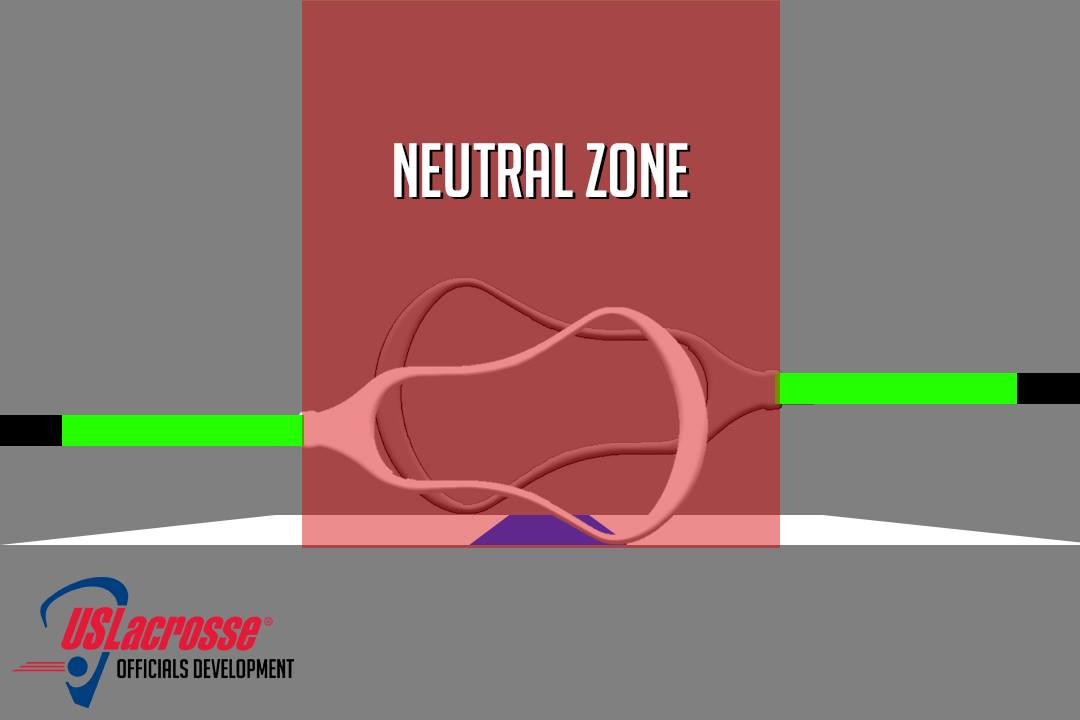 SET
Set
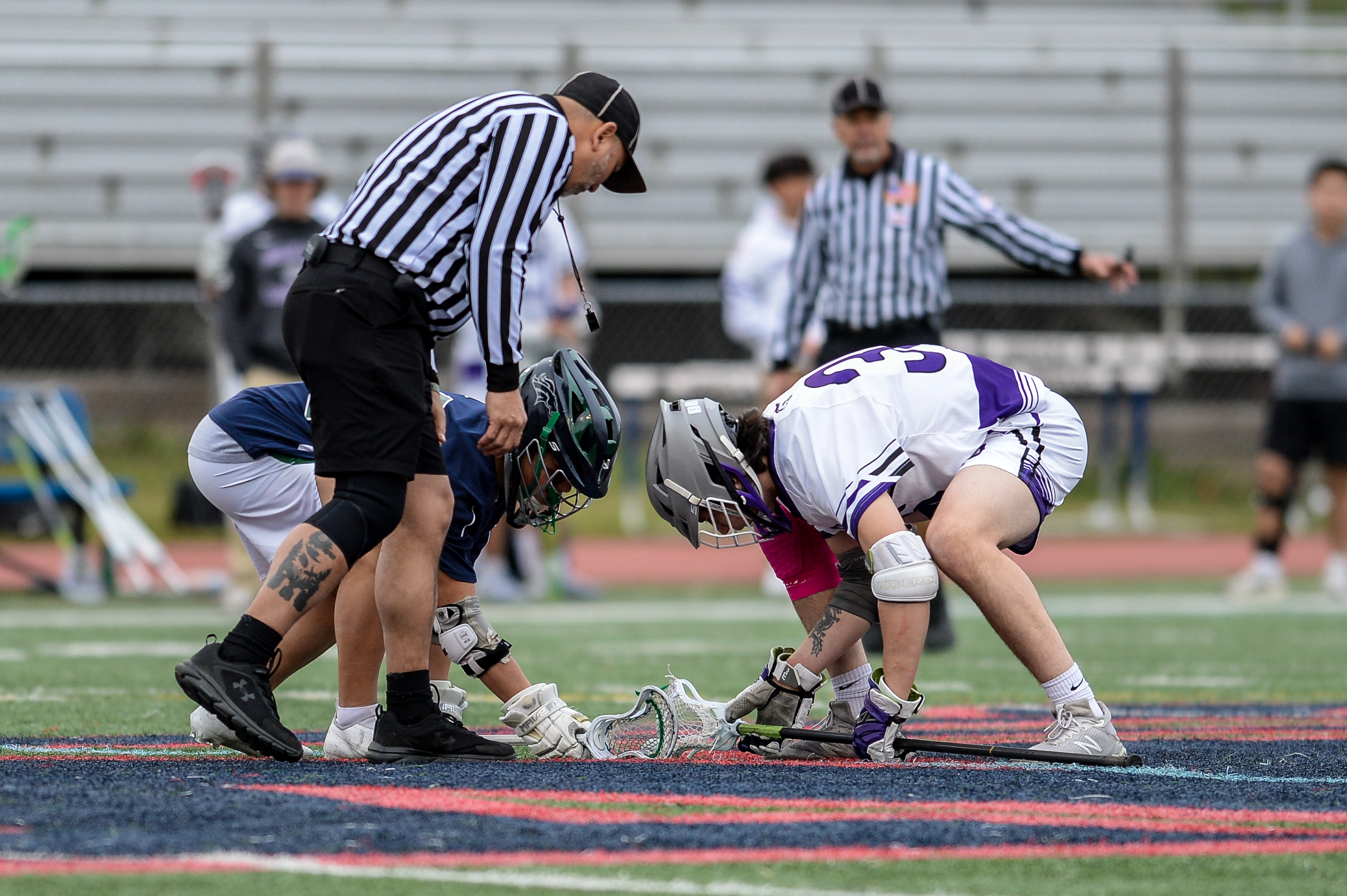 WHISTLE (VARIED CADENCE)
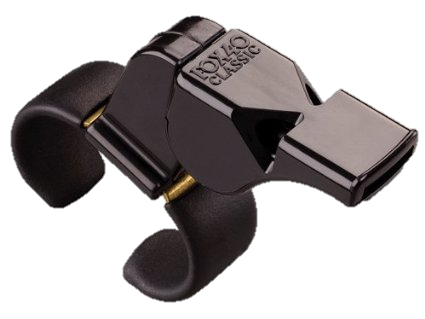 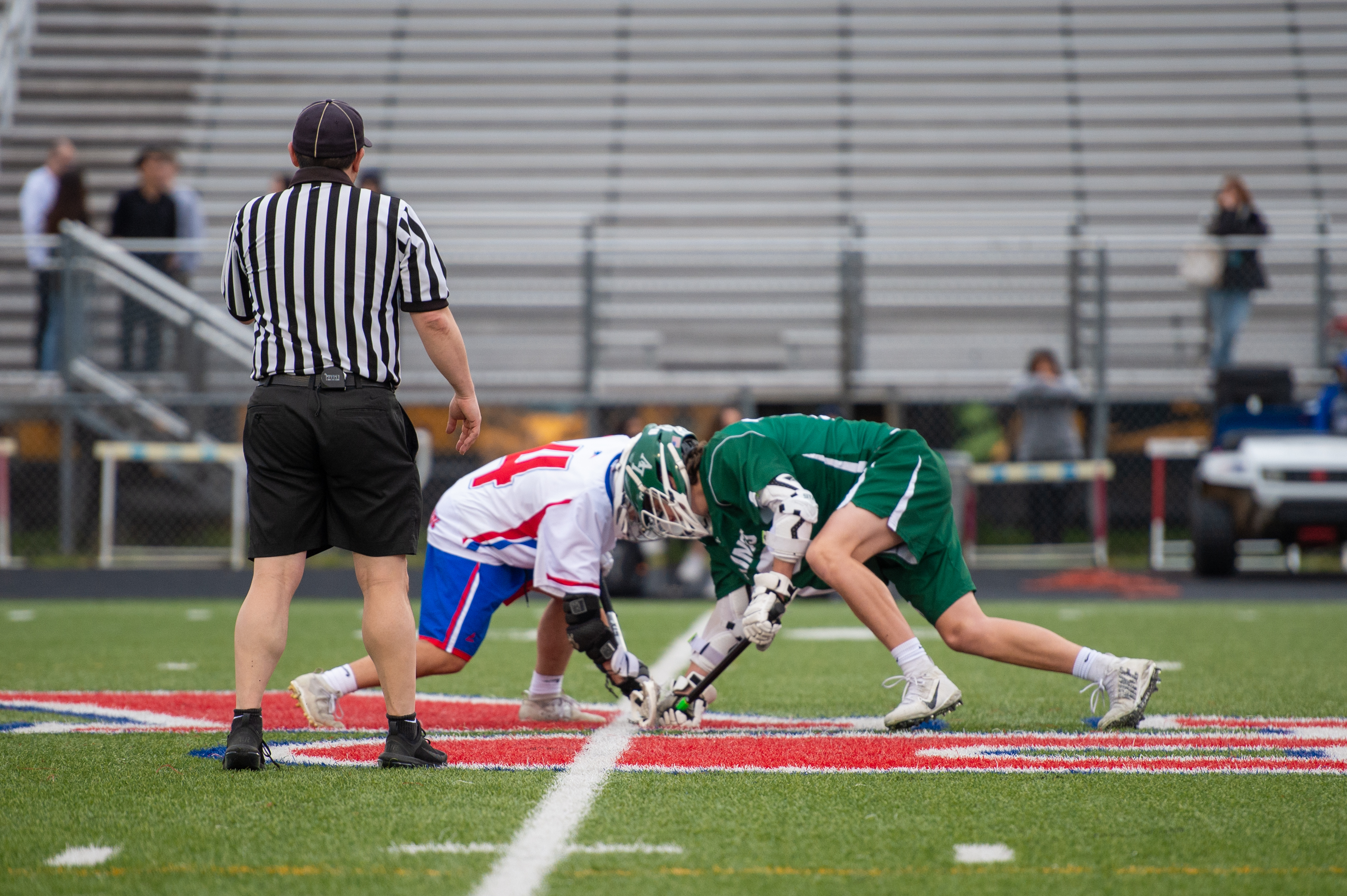 COMMUNICATION
If one official is confused, the entire crew is confused.
TELL YOUR PARTNER ABOUT ANY WARNINGS YOU ISSUE
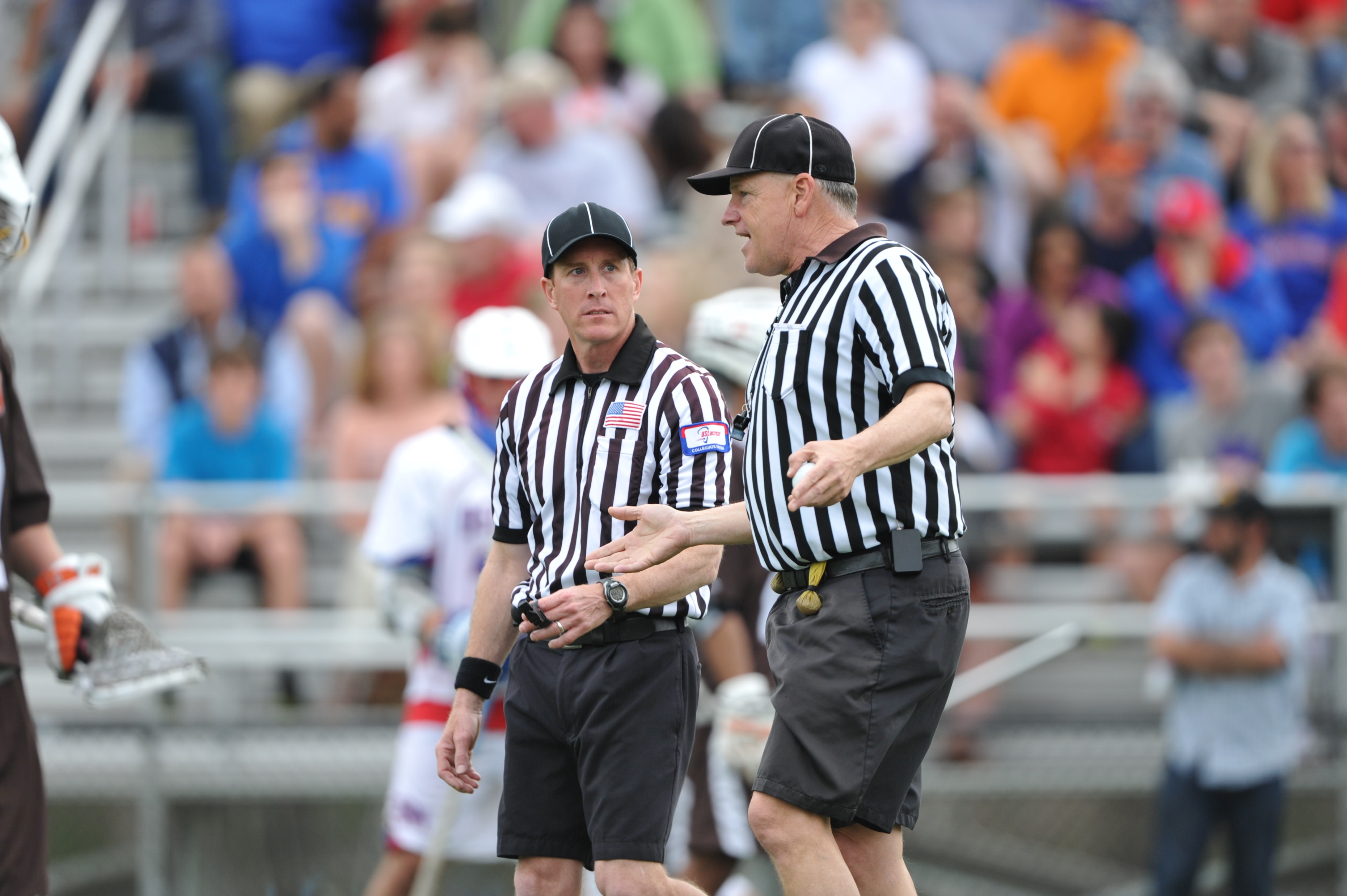 I told the head coach that if his assistant kept making comments…we’re going to turn the ball over.
TWO FLAGS = TALK!
Did we throw for the same thing?
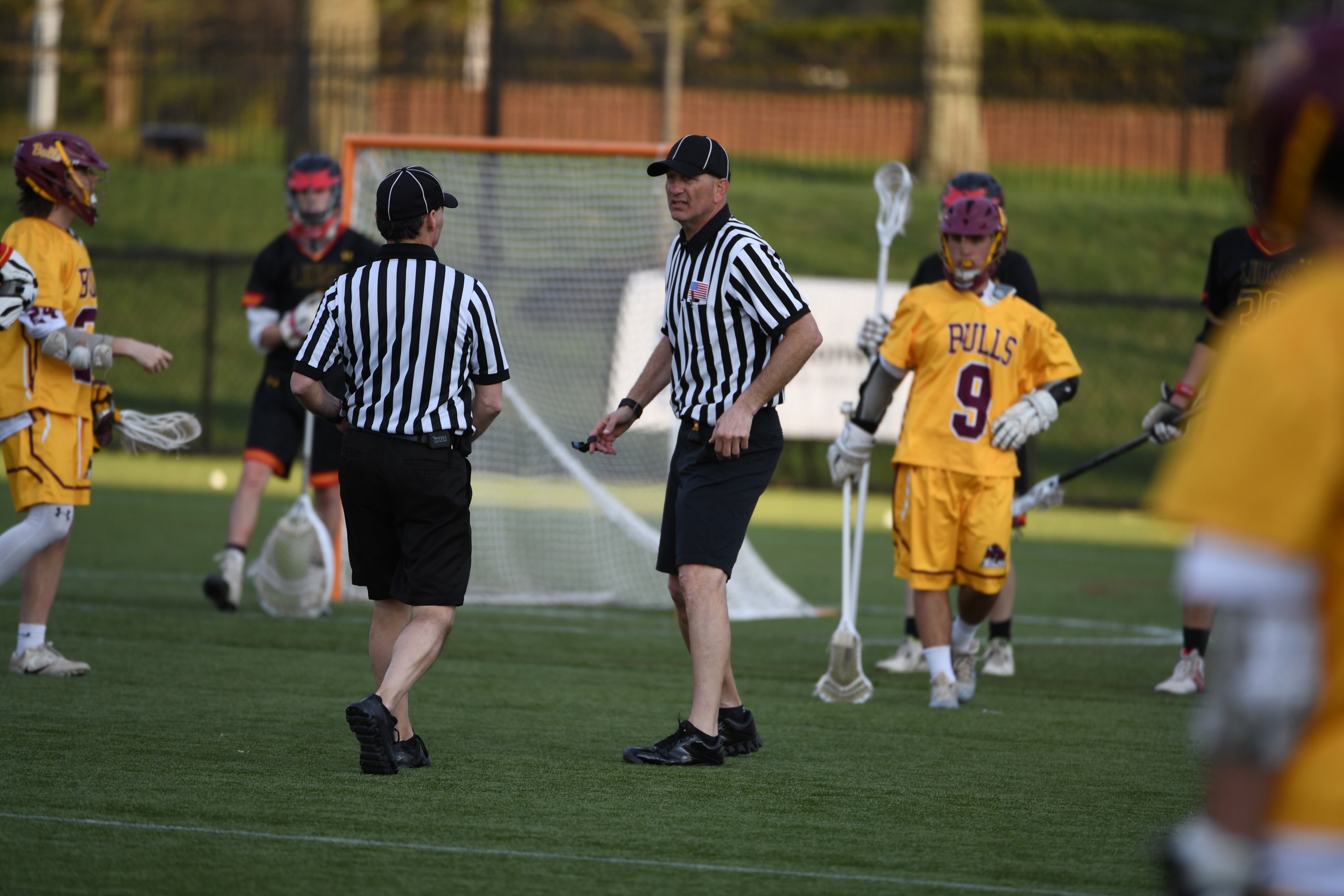 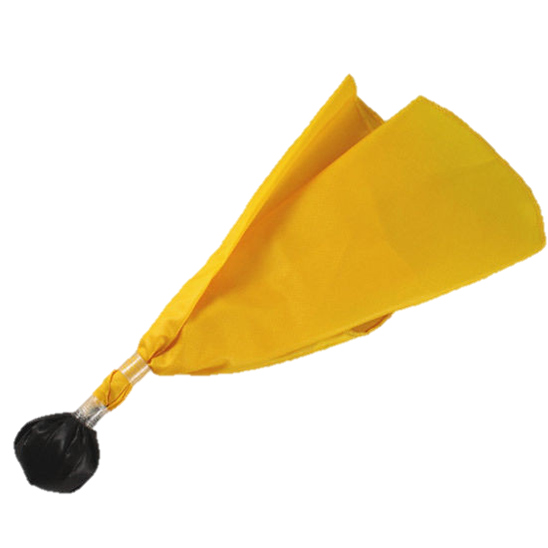 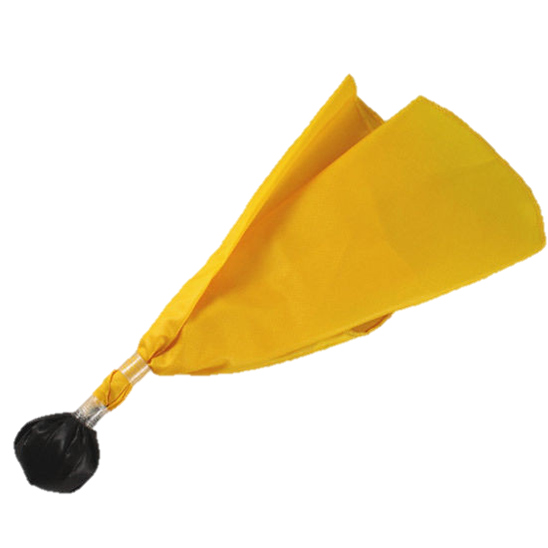 GATHER THE FACTS, BREAK ON THE SAME PAGE
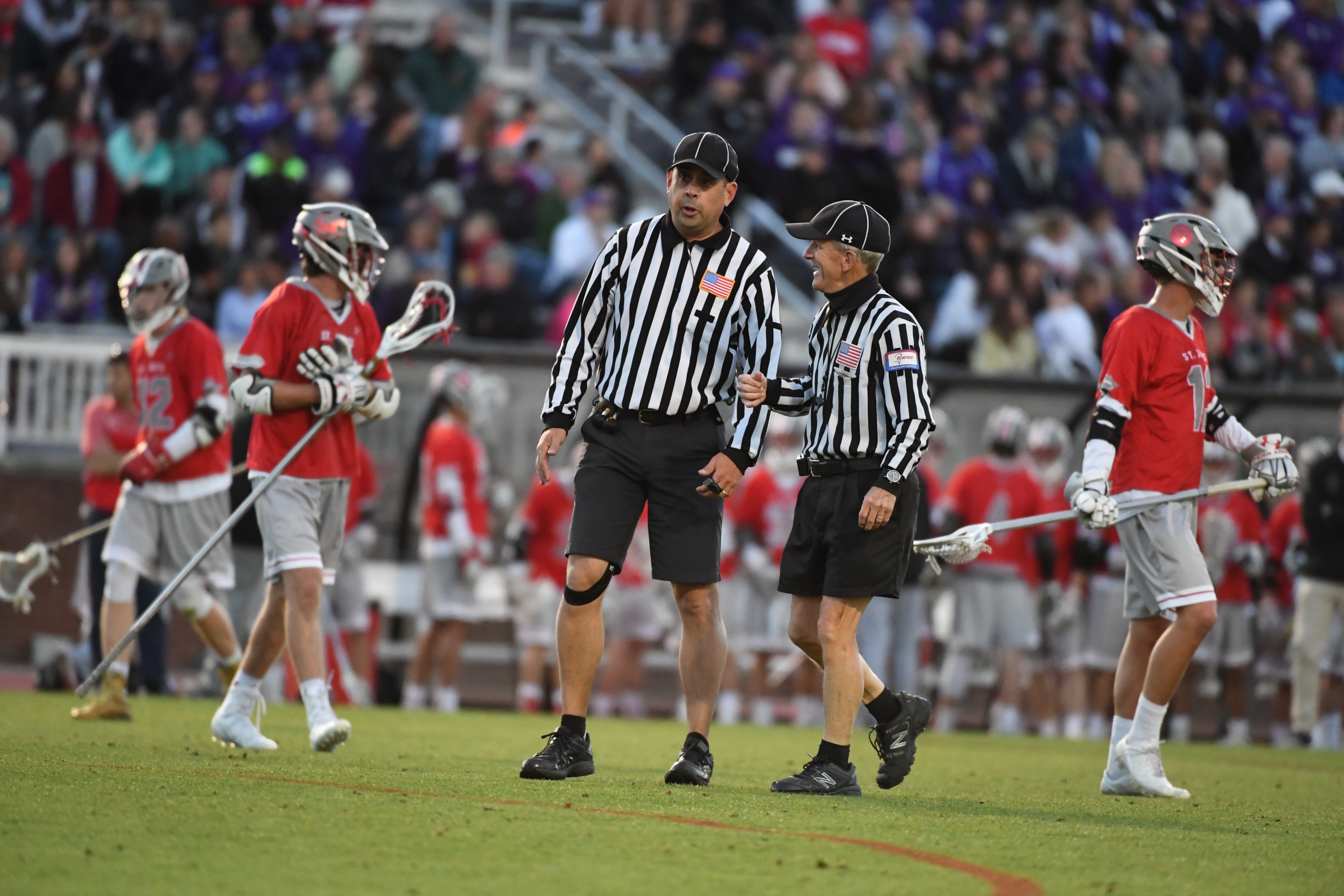 What did you have?
I have Red, 4, with a push too.
Okay, so Red will be two men down.
PENALTY REPORTING
Red
55
Slash
1-minute
If needed
PENALTY REPORTING
Red
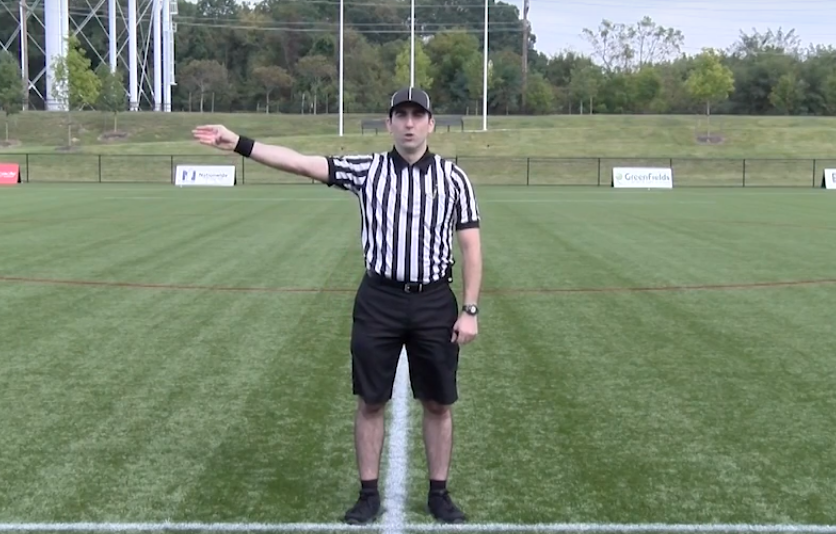 PENALTY REPORTING
Five,
Five
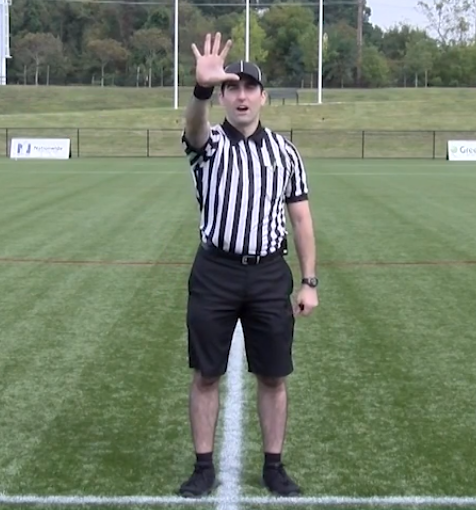 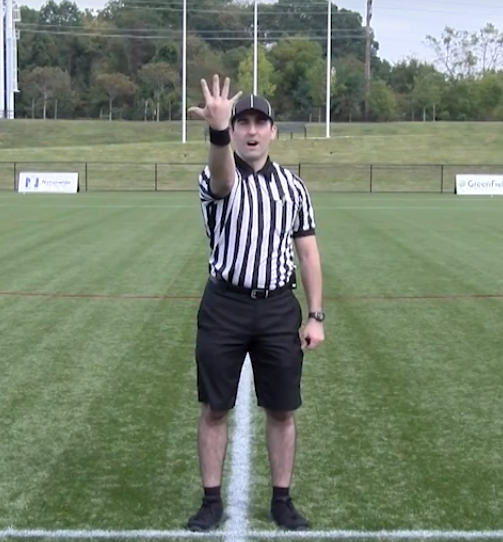 PENALTY REPORTING
Slashing
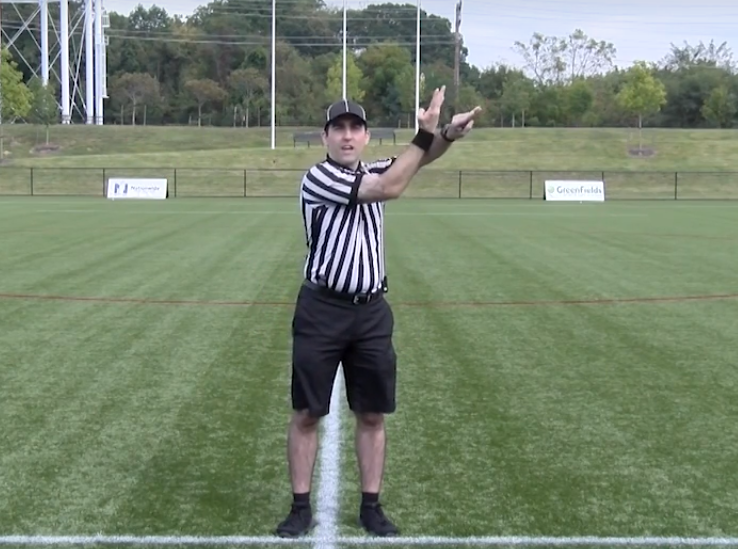 PENALTY REPORTING
1-minute
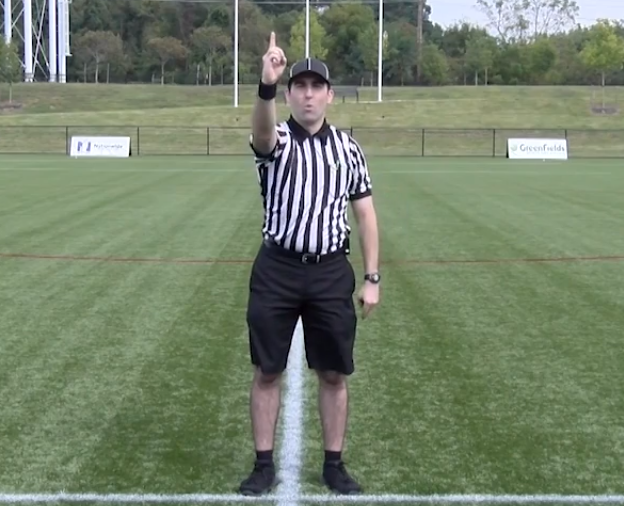 PENALTY REPORTING
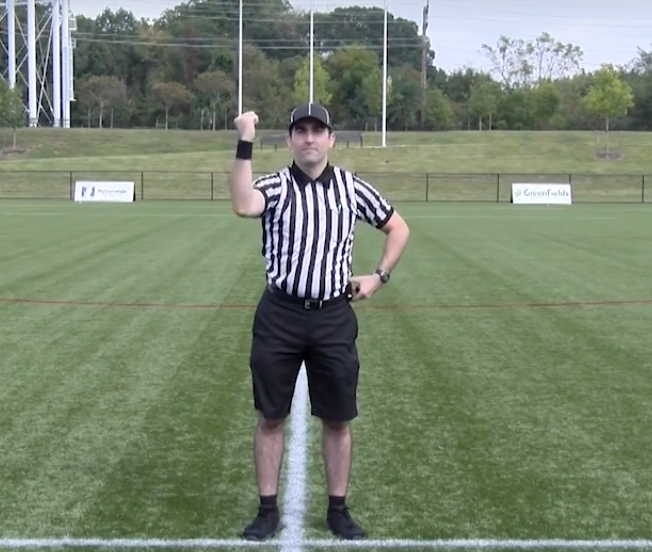 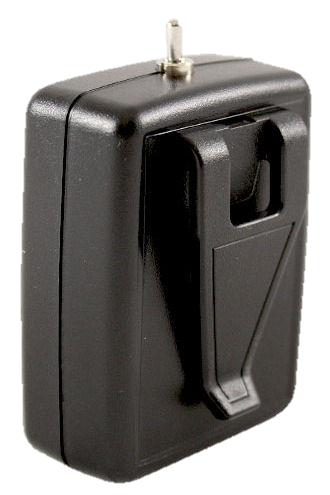 20-Second Timer
SET THE FIELD WHILE PARTNER REPORTS FOUL
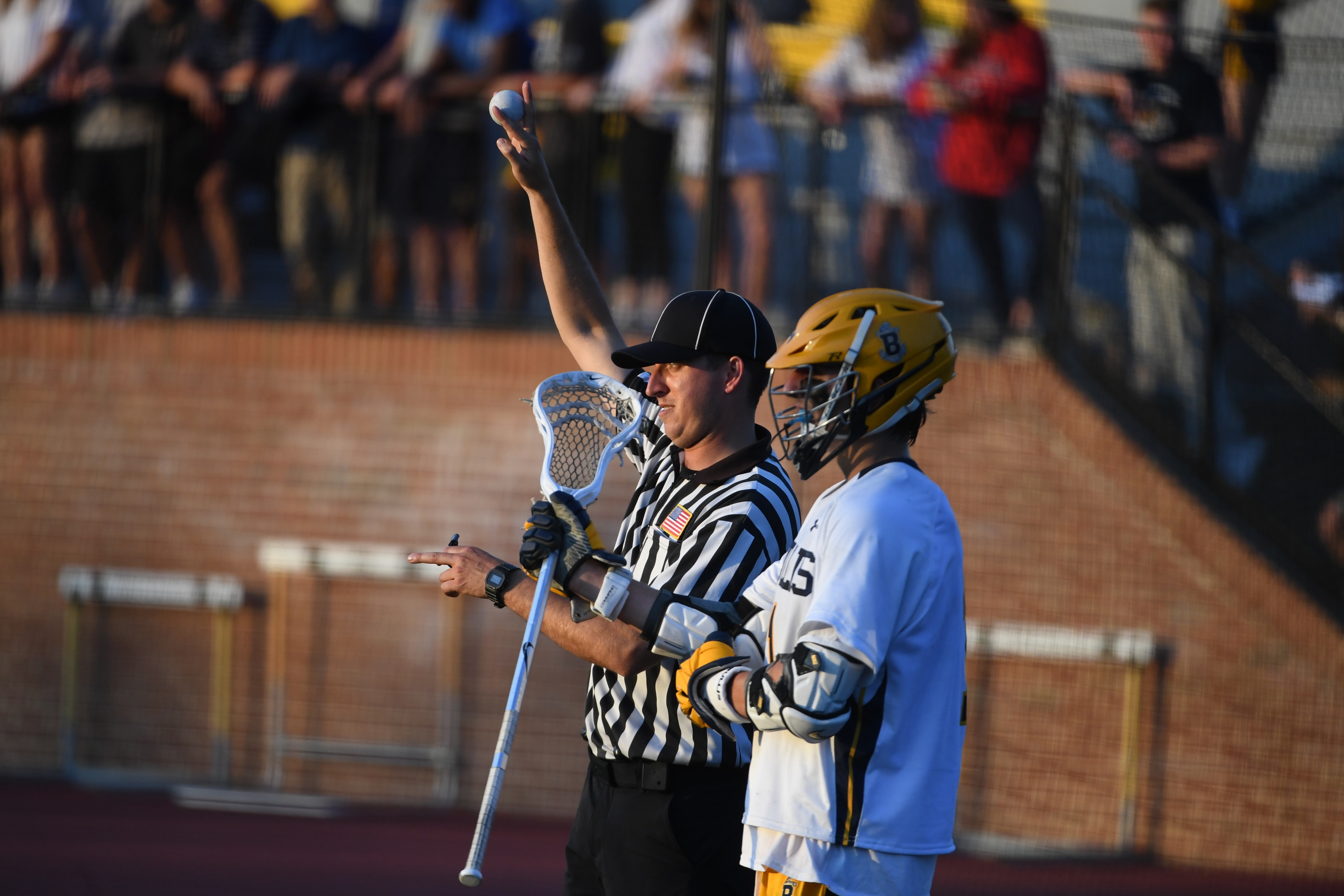 Goalie! Ball is side right!
TIPS
Impressions matter.
POOR PRESENCE
Sloppy and rushed signal.
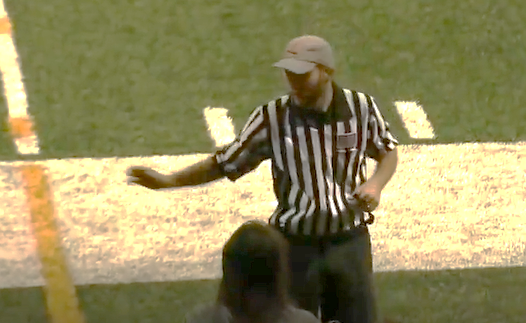 Too close to the table. Set your feet at the wing line.
GREAT PRESENCE
Stand with excellent posture to make the best impression.
Show clear and obvious signals so everyone understands the call.
THANK YOU TO THE MEMBERS OF THE
2023 MENS OFFICIAL’S EDUCATION DEVELOPMENT TEAM